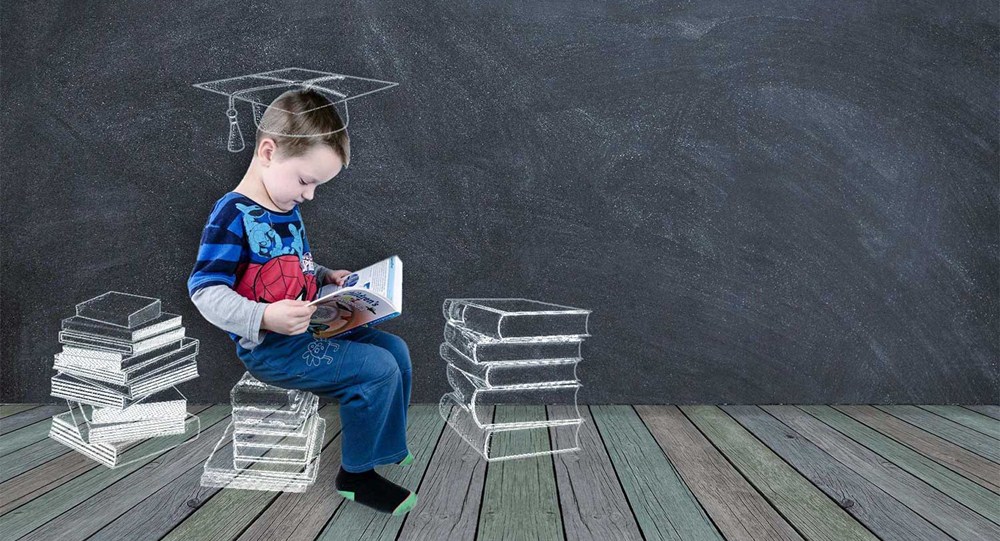 Present  perfect
1
everybody
morning
Good
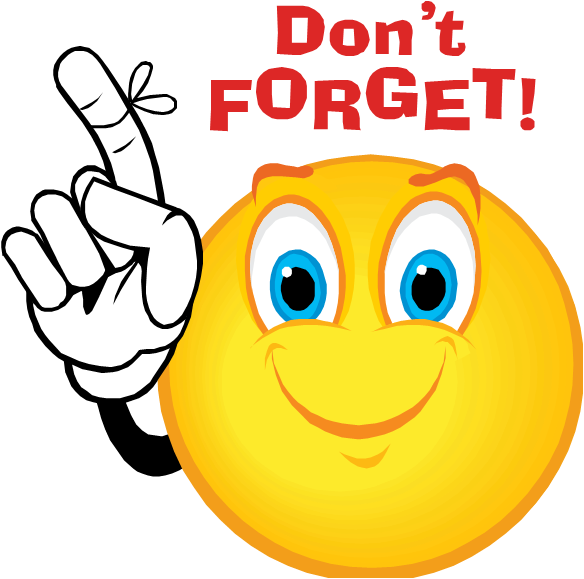 LEARNING
Verb to have
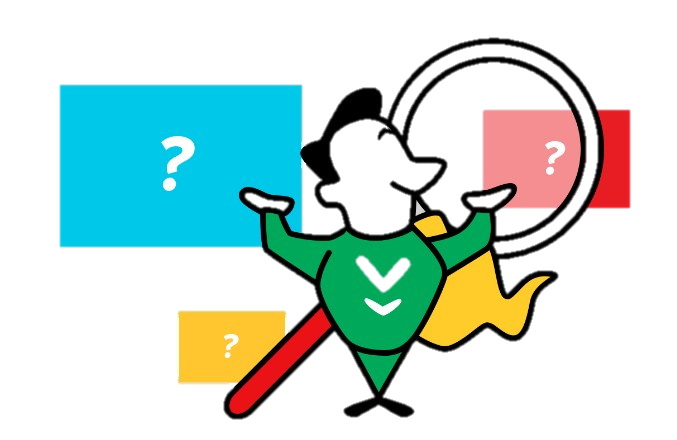 had	having	had	has	have
Education
Present  perfect
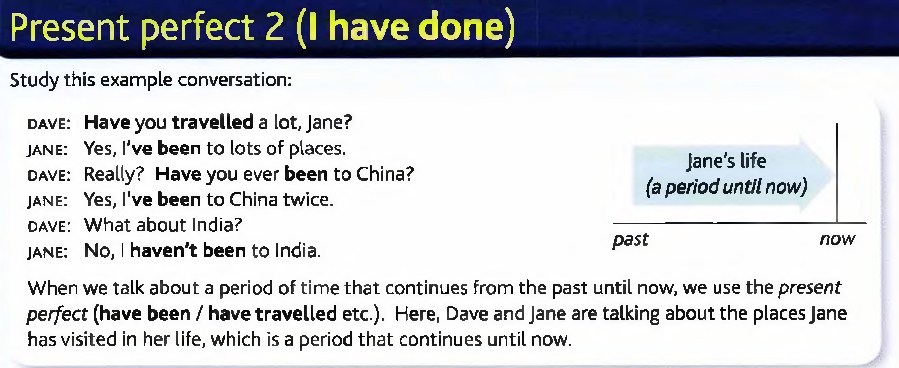 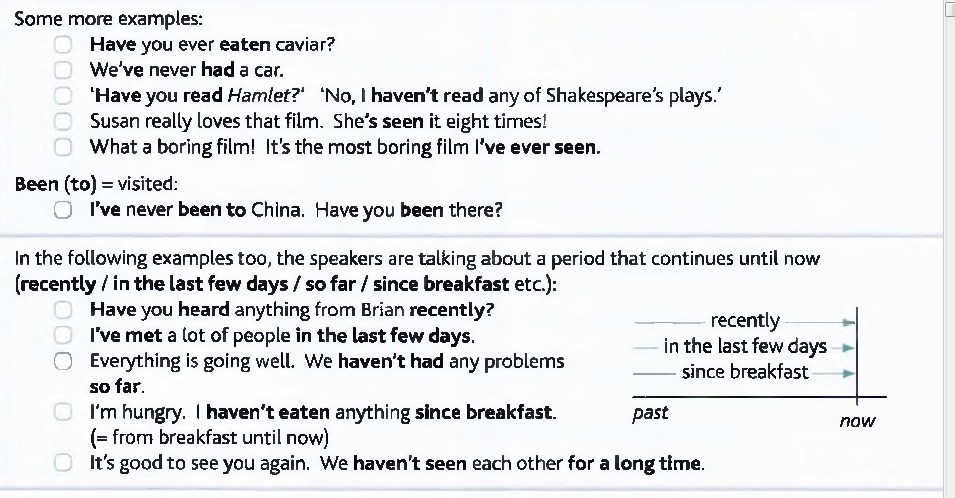 sort of fish , usually served as an appetizer.
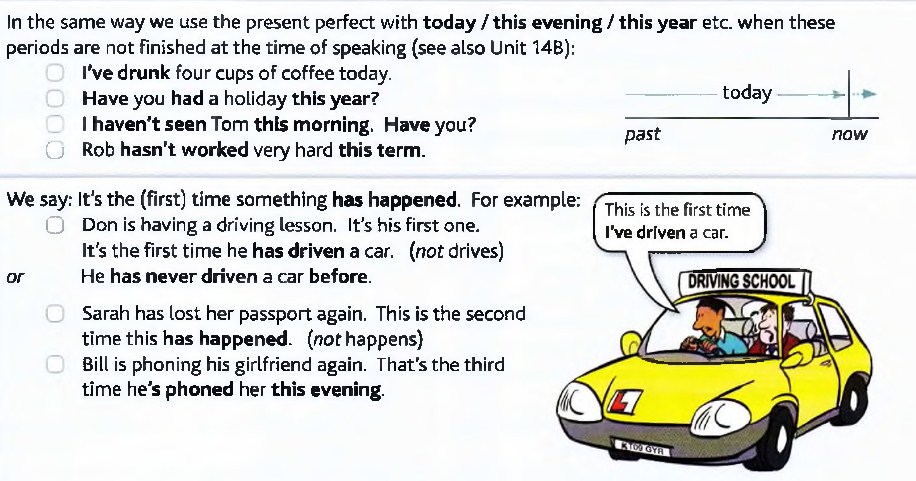 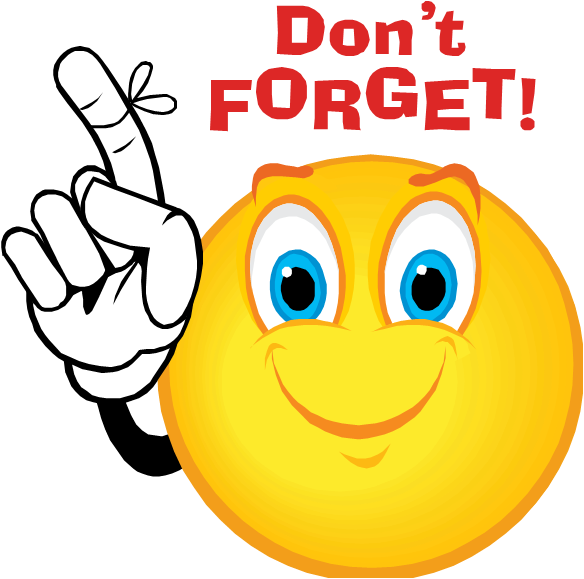 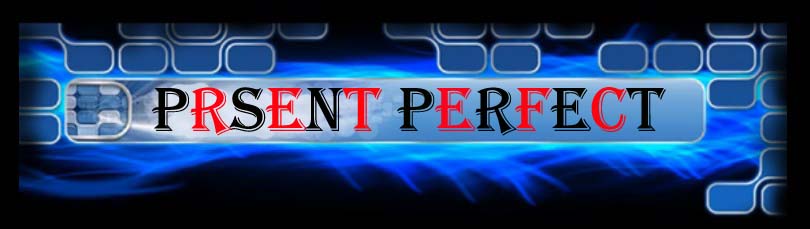 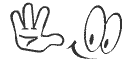 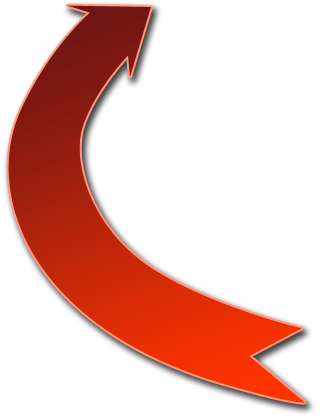 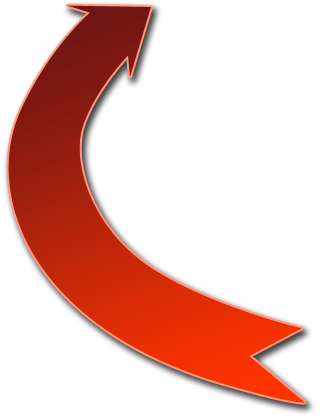 form
Subject + have, has+ (p.p verb) + co.
Negative
Subject + have, has + not + (p.p verb) + co.
Interrogative
Have, has + subject + (p.p verb) + co.
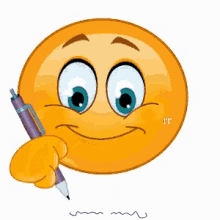 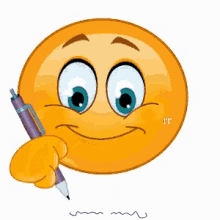 The  exercises
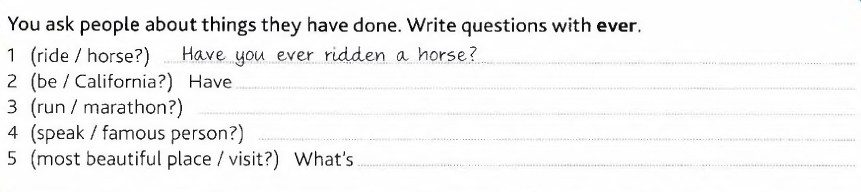 you ever been to California?
Have you ever run (in) a marathon?
Have you ever spoken to a famous person?
the most beautiful place you've ever visited?
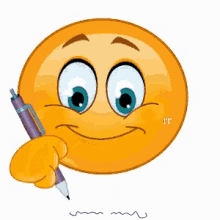 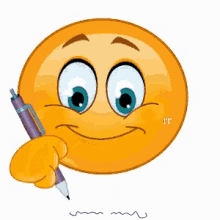 The  exercises
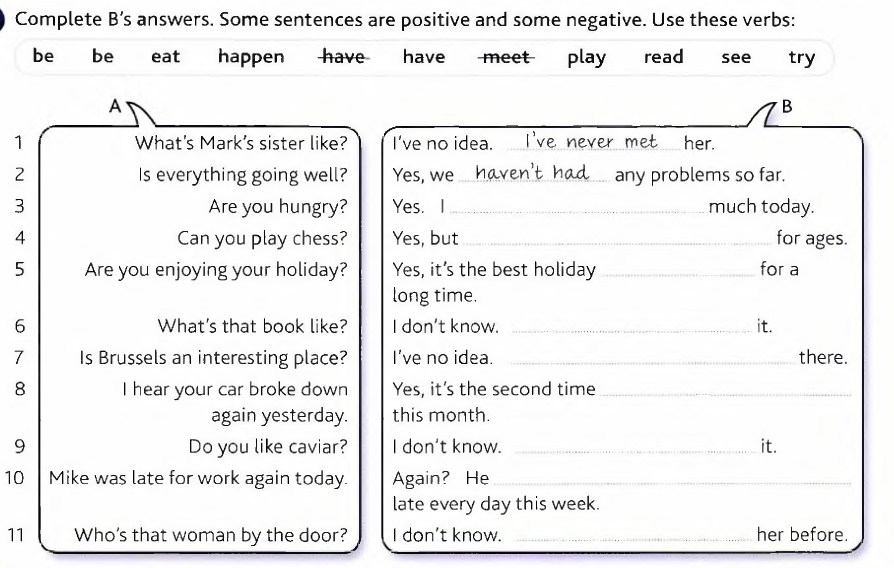 haven't eaten
1 haven't played (it)
I've had
1 haven't read
I've never been
it's happened
I've never tried
's been
I've never seen
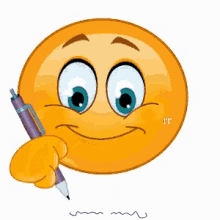 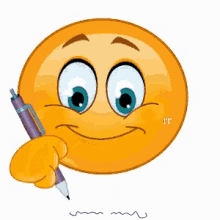 The  exercises
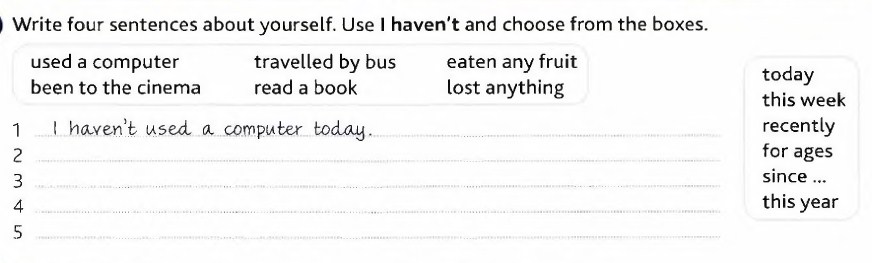 I haven't travelled by bus this week.
I haven't been to the cinema recently.
I haven't read a book for ages.
I haven't lost anything today.
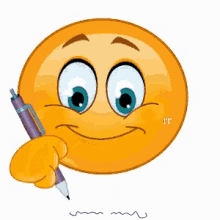 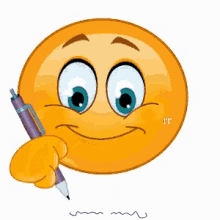 The  exercises
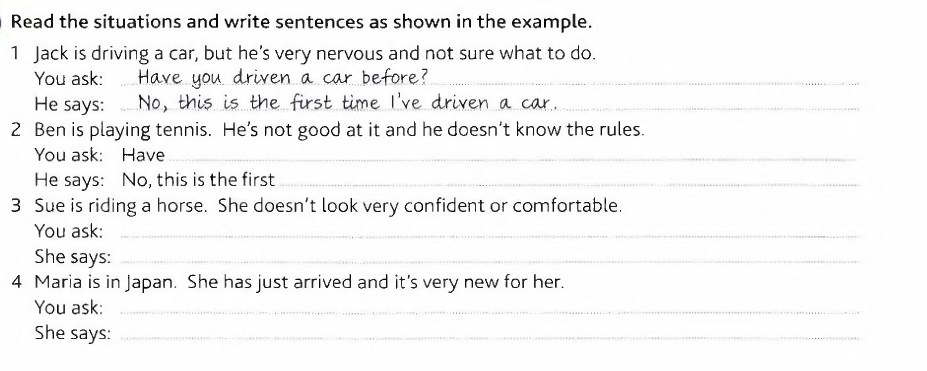 Have you played tennis before?
time I've played tennis.
Have you ridden a horse before?
No, this is the first time I've ridden a horse.
Have you been to Japan before?
No, this is the first time I've been to Japan.
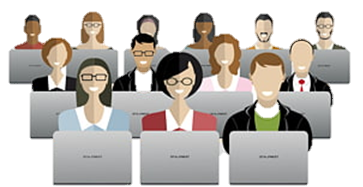 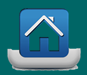 Q.1\ state whether of  the following sentence is true or false
The boy who works hard he will get the prize.
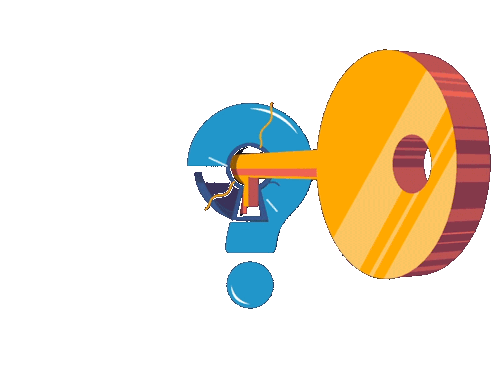 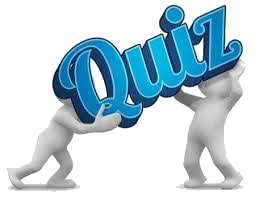 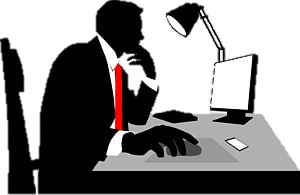 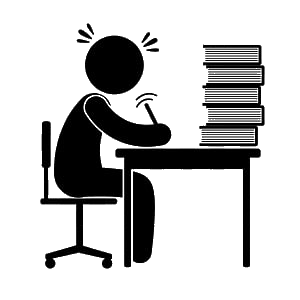 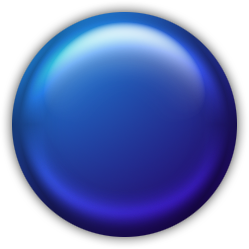 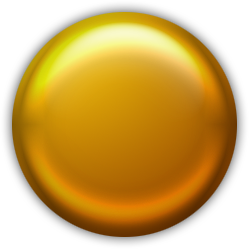 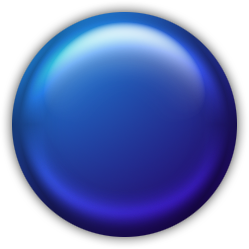 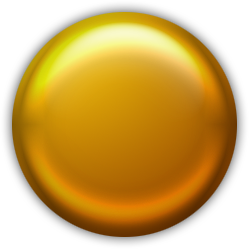 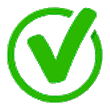 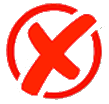 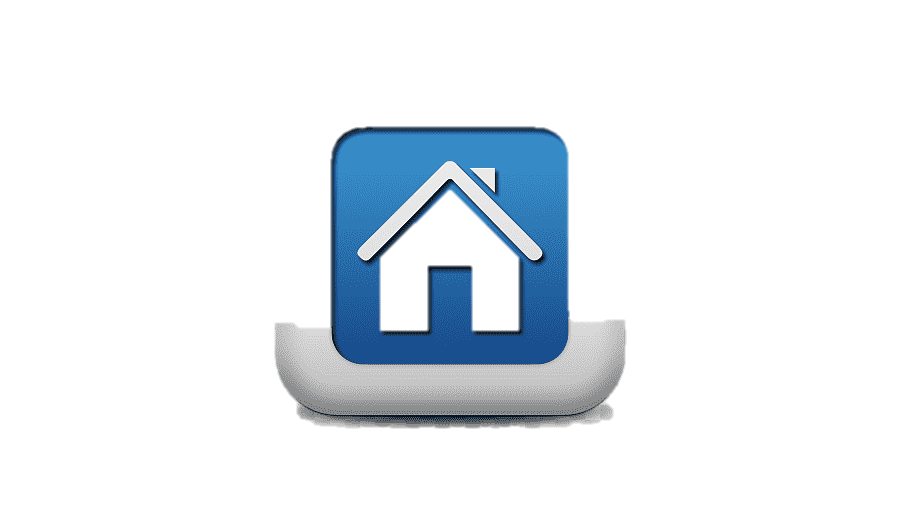 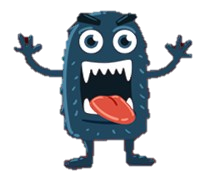 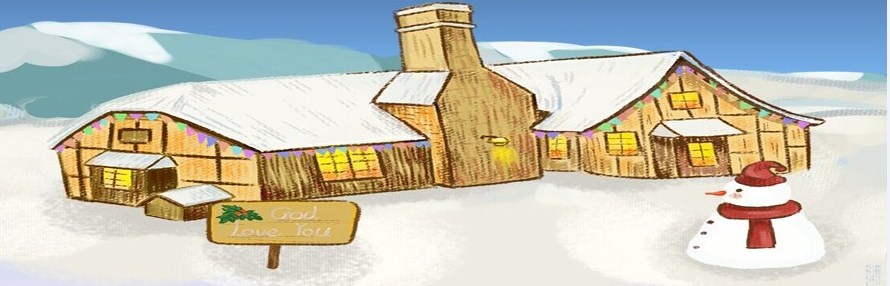 No …
No …
No …
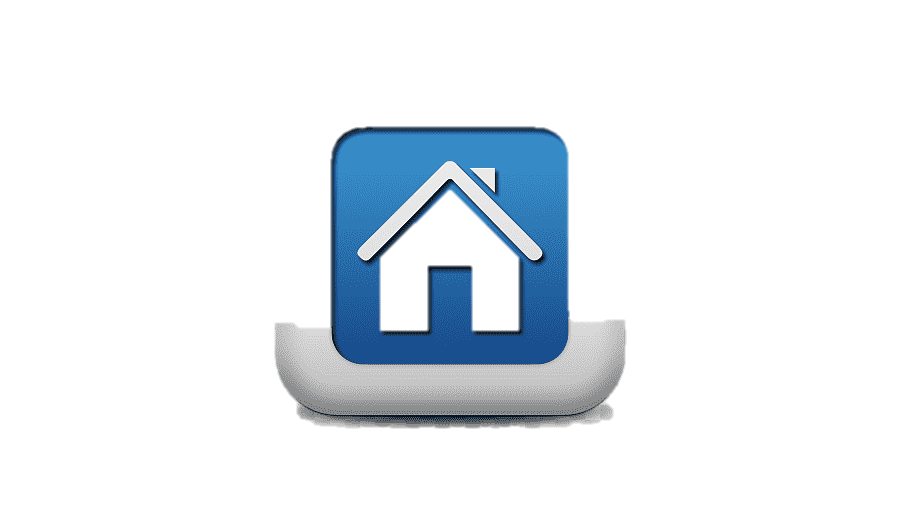 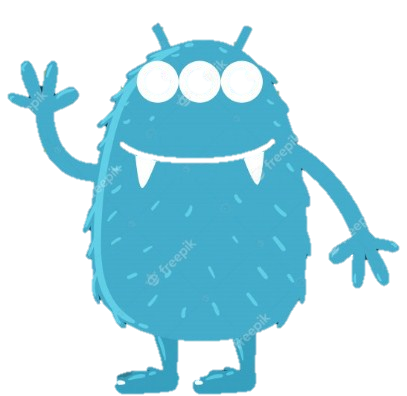 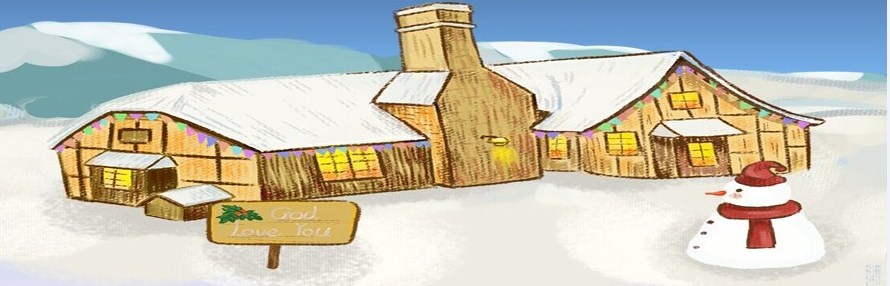 Yes…
Yes…
Yes…
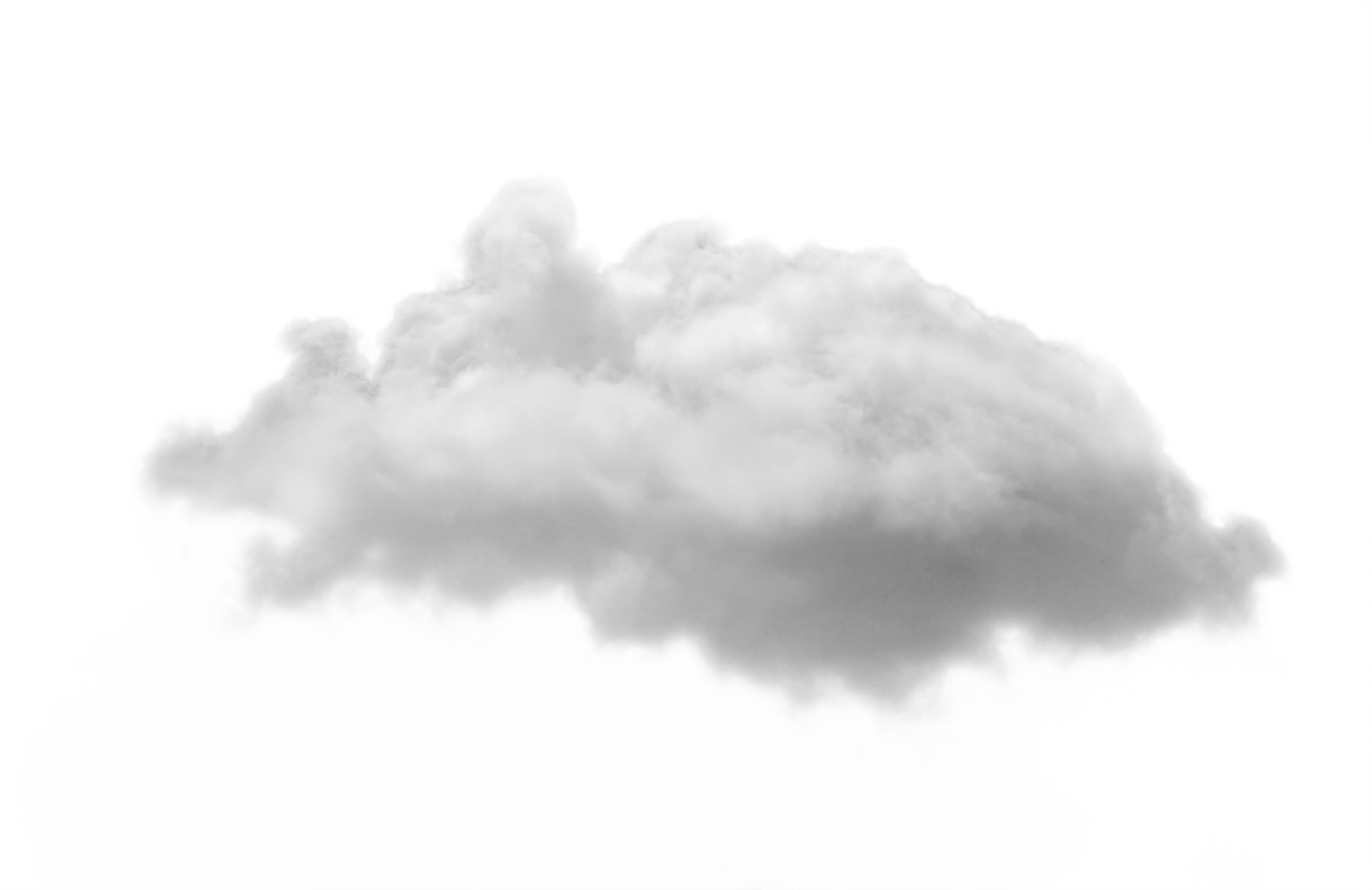 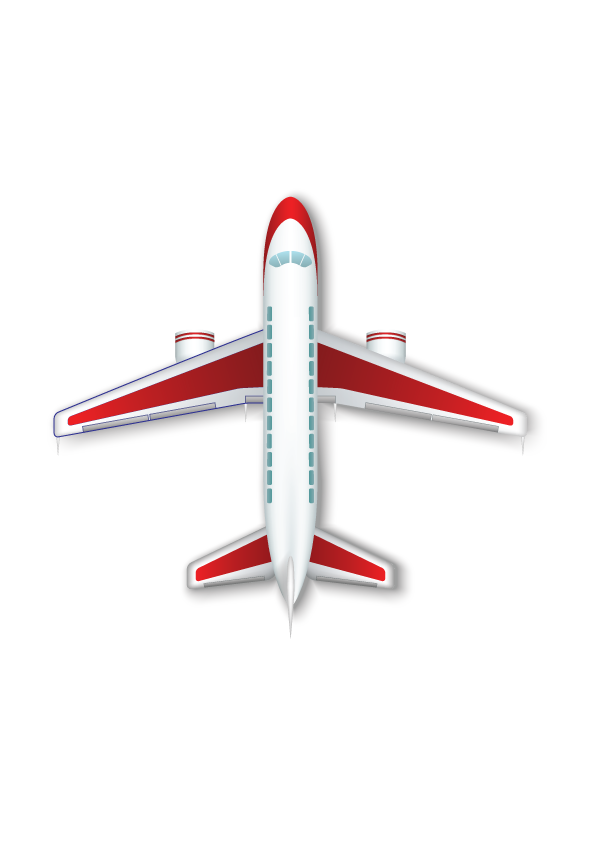 GOOD    bye!
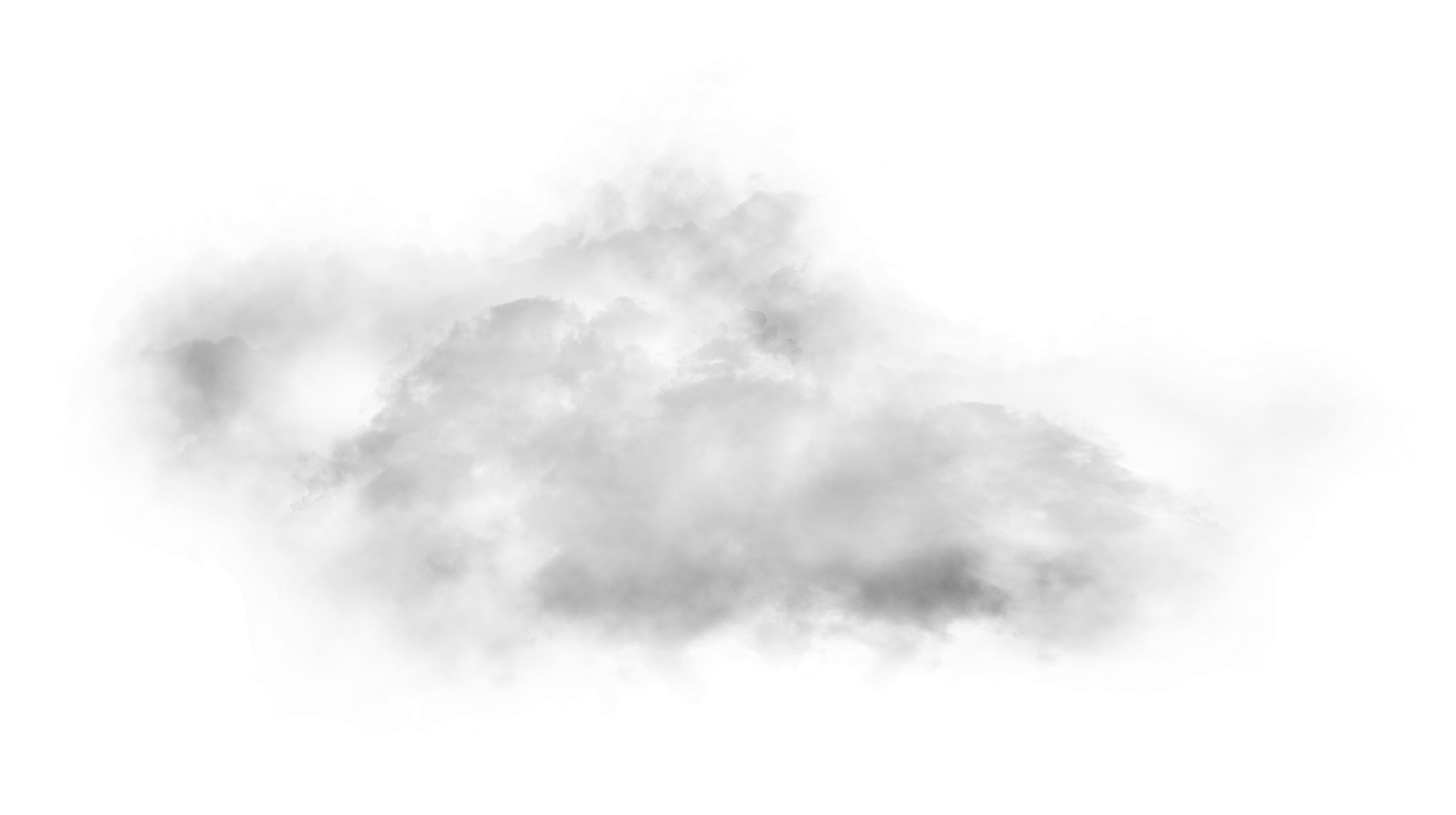